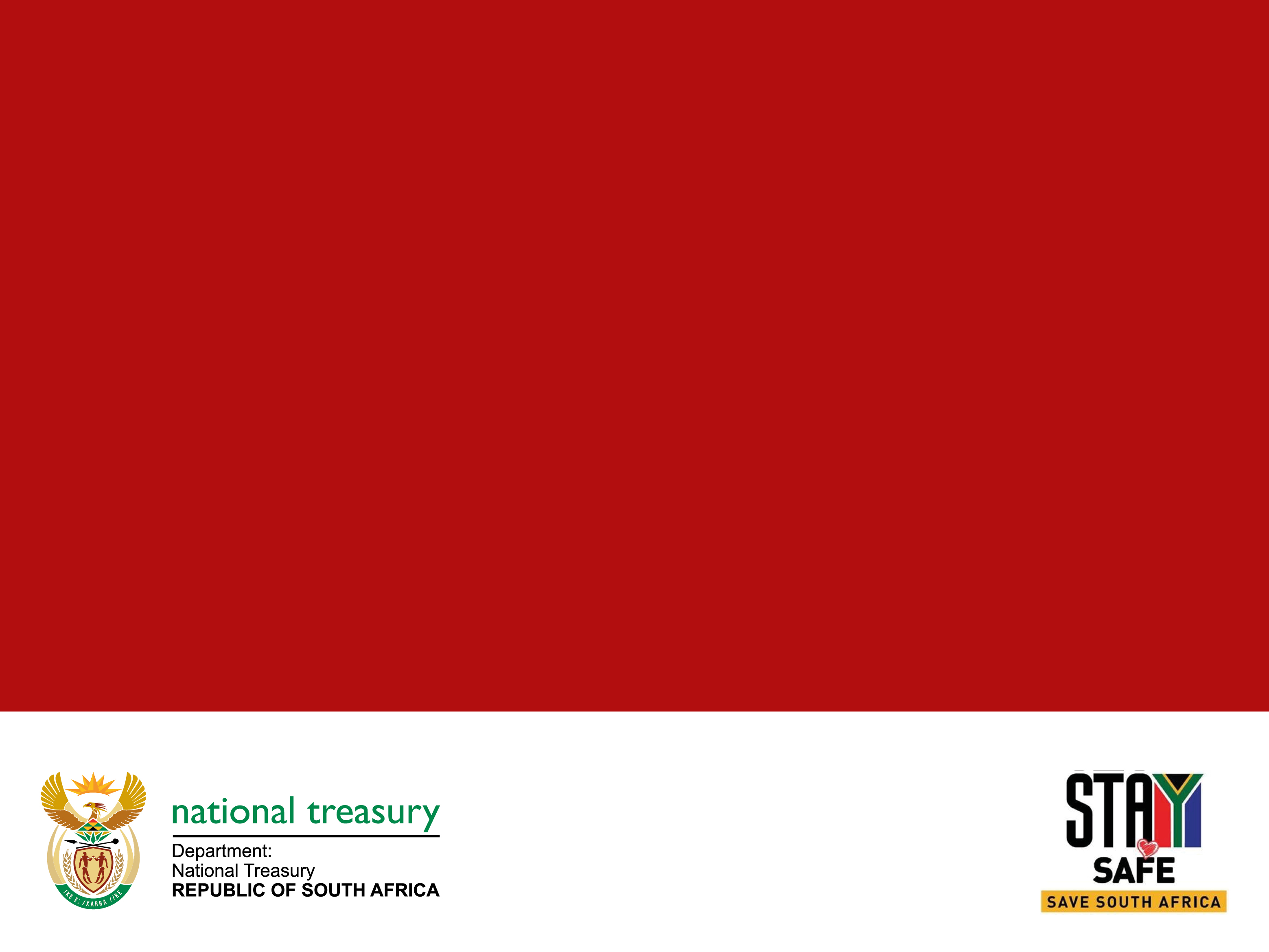 MISSÃO DE OSG: PONTO DE SITUAÇÃO RELATIVO À IMPLEMENTAÇÃO
Directora de Reforma Orçamental: Prudence Cele
1
ESTRUTURA
Historial 
Antecedentes 
Resposta do Tesouro Nacional (TN) ao quadro de planeamento, orçamentação, monitorização, avaliação e auditoria sensível ao género (GRPBMEA)
Dados recolhidos – Género
Obrigações de reporte
Assistência do FMI
Propósito da missão
Ensinamentos obtidos
2
historIAL
Após as eleições democráticas em 1994, o Parlamento da Africa do Sul introduziu a Iniciativa de Orçamentação para a Mulher com o intuito de reorientar o Orçamento Nacional pós apartheid
Visava tomar em linha de conta os múltiplos factores, como o género, as famílias monoparentais, e os sectores informais e rurais, entre outros
Incluiu o Parlamento - GOV-CSO

ENSINAMENTOS
Se não for institucionalizado, não será sustentável
Contexto económico diferente
Podemos trabalhar juntos
3
ANTECEDENTES
Foi realizado um estudo da incidência do compromisso em relação à equidade (Commitment to Equity - EQ) pelo departamento de Política Económica 
Os impactos dos impostos e subsídios na pobreza e na distribuição de rendimentos na África do Sul.
Contudo, estes resultados impressionantes devem-se, em parte, aos elevados níveis de desigualdade já existentes no país e à contabilização do custo médio dos benefícios em espécie dos serviços públicos gratuitos a nível da educação e da saúde – não consideram as diferenças significativas da qualidade dos serviços prestados
OAG: Capacitação – realizou um inquérito cujos resultados ainda não foram publicados
Estes levarão à consecução de formação
Para analisar a progressividade dos principais programas de despesa fiscais e sociais e quantificar o impacto dos mesmos na pobreza e na desigualdade.
A análise por género revela que o orçamento responde parcialmente ao encargo adicional dos cuidados das crianças que é suportado pelas mulheres através de transferências sociais, como o abono por crianças a cargo e os serviços públicos de saúde e educação,
e é parcialmente sensível à desigualdade de acesso às oportunidades de trabalho através do sistema de impostos directos progressivos
4
RESPOSTA DO TESOURO NACIONAL AO QUADRO GRPBMEA
Desde a introdução do quadro em 2019
As orientações do QDMP exigem a elaboração de planos orçamentais para o género
A resposta não foi positiva aos dois pedidos de propostas de orçamento em 2019 e 2020 
Os dados sugerem que os funcionários que preenchem os modelos de dados não percebem o que é necessário, e que existem disparidades entre as informações na posse das unidades de planeamento estratégico, os pontos focais para o género e as unidades orçamentais
Os que responderam já possuem dados desagregados por género, por exemplo, Ensino Superior
Os dados recolhidos através do QDMP não são as dotações finais e a inclusão das dotações nas primeiras submissões não garante a afectação de verbas
Momento da recolha dos dados
A conformidade sem compreensão pode ser prejudicial
5
DADOS RECOLHIDOS – Género
6
Obrigações de reporte
O quadro também descreve o papel do Tesouro Nacional em assegurar que os orçamentos sejam sensíveis ao género. Trimestralmente
Os mecanismos identificados para este fim incluem:
As orientações orçamentais emitidas pelo Tesouro Nacional deverão incluir requisitos de que o orçamento de cada instituição seja sensível ao género
As propostas de orçamento devem demonstrar as dotações para o Empoderamento da Mulher e a Equidade de Género (WEGE) (NENHUMAS OFERTAS)
As Estimativas das Despesas Nacionais (Estimates of National Expenditure - ENE) e a Estimativa Ajustada das Despesas Nacionais (Adjusted Estimate of National Expenditure - AENE) devem incluir secções sobre as afectações para o WEGE por rubrica/ acrescentar orientações para a desagregação (as definições são cruciais)
Cada rubrica deve conter os indicadores de género por programa (integrados e dirigidos) (Se o indicador não existir a nível sectorial - indicador limitado)
As dotações para intervenções prioritárias de WEGE a incluir na Declaração de Política Orçamental de Médio Prazo (MTBPS) e no Discurso do Orçamento Nacional (consolidação fiscal)
O género deve ser incluído na base de dados do Tesouro Nacional (o que fazer depois)
O Tesouro deve emitir regulamentos sobre o género; e (o que deverá ser incluído e como seria diferente do quadro)
Orientações a serem emitidas aos Tesouros Provinciais
Recentemente  incluída a exigência de que 40 por cento das aquisições públicas devem  ser adjudicadas a mulheres
7
Assistência do FMI
O FMI realizou acções de formação em 2019 sobre os orçamento sensíveis ao género (OSG)

Em 2020, o Tesouro Nacional solicitou uma acção de formação para os colegas do Tesouro Nacional

Em Janeiro de 2021, foi realizada outra formação sobre o quadro de OSG do FMI

Surgiram questões sobre a lentidão da implementação de OSG na Africa do Sul

Os chefes do grupo orçamental concordaram que deveria ser promovido um workshop com os principais intervenientes sobre a reforma relativa à Orçamentação Sensível ao Género
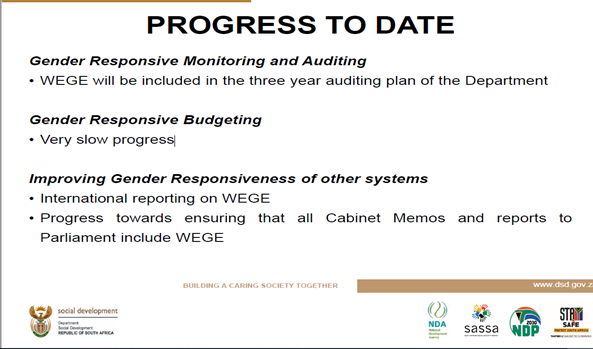 8
Propósito da missão DE OSG
PROPÓSITO
A elaboração de um roteiro/plano de acção para a implementação de OSG pelo Tesouro Nacional 

OBJECTIVOS
Chegar a um consenso sobre o conceito de OSG
Recolher dados sobre os progressos realizados até à data
Identificar as lacunas que contribuem para a implementação lenta do GRPBMEA
Avaliar a prontidão do governo para a implementação no que diz respeito ao OSG 
Conhecer iniciativas susceptíveis de apoiar a implementação do GRPBMEA
9
Ensinamentos obtidos
As orientações e o modelo nunca poderão substituir a formação e a apropriação
As pessoas que elaboram as propostas de orçamento não são as pessoas que estão a receber formação  
As estruturas orçamentais de alguns Departamentos permitem a desagregação
A inclusão do género nas orientações não garante o cumprimento nem a prioritização das questões de género
Definição de objectivos específicos – porquê a OSG?
Melhorar a responsabilização das instituições publicas pelas responsabilidades em relação ao género
Estimar o défice de financiamento nacional para acções de género
Monitorização da despesa no género
Criar consciência na função publica
Demora a compreende a razão pelas reformas – requer paciência 

 “6 dos 12 países com alguma forma de orçamentação de género, podiam referir a exemplos específicos de como o instrumento de orçamentação sensível ao género contribuiu para mudanças significativas na concepção e/ou resultados das políticas”
(Downes et al, 2017: 3
10
Perguntas ?
OBRIGADA
11